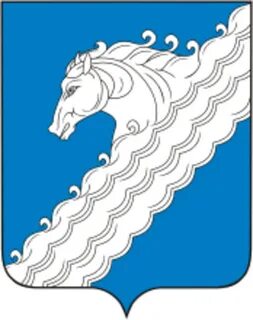 Опыт работы муниципалитета в федеральном проекте оказания адресной методической помощи ШНОР/ШССУ «500+» в 2021 году
Муниципальный координатор, 
ведущий специалист МКУ ЦРО МО Белореченский район О.В. Крюкова
Участники проекта «500+» в 2021году
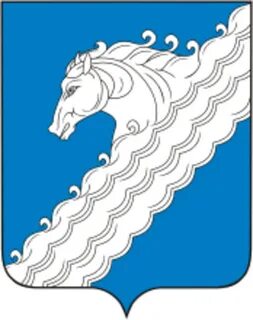 МБОУ СОШ 12 с. Новоалексеевского
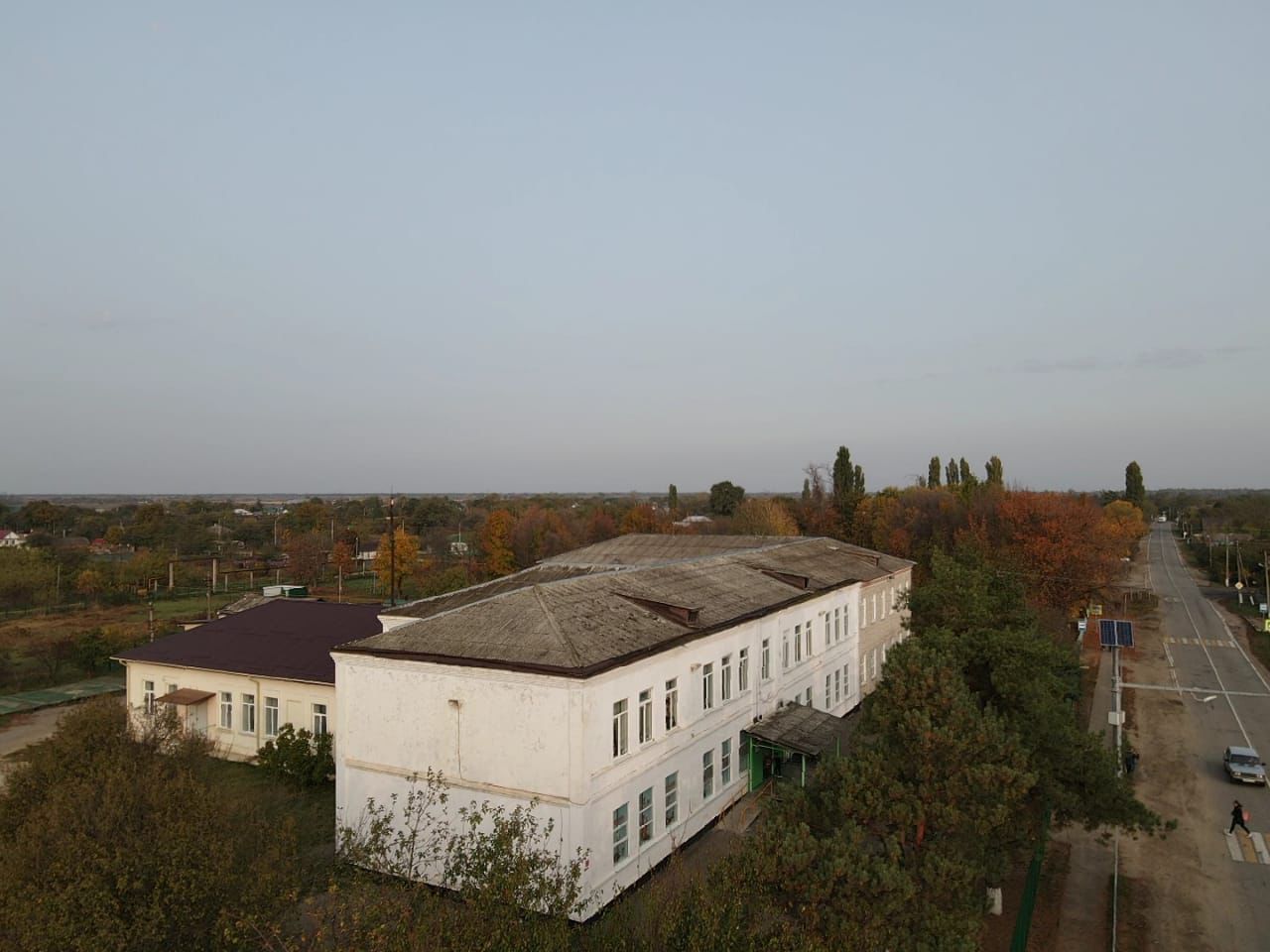 МАОУ СОШ 29 пос. Дружного
Управленческий цикл в системе работы
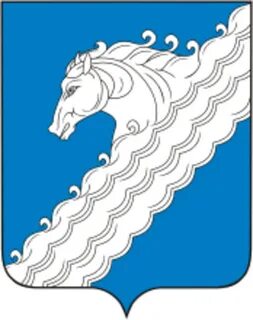 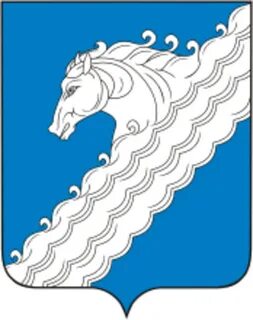 Цели
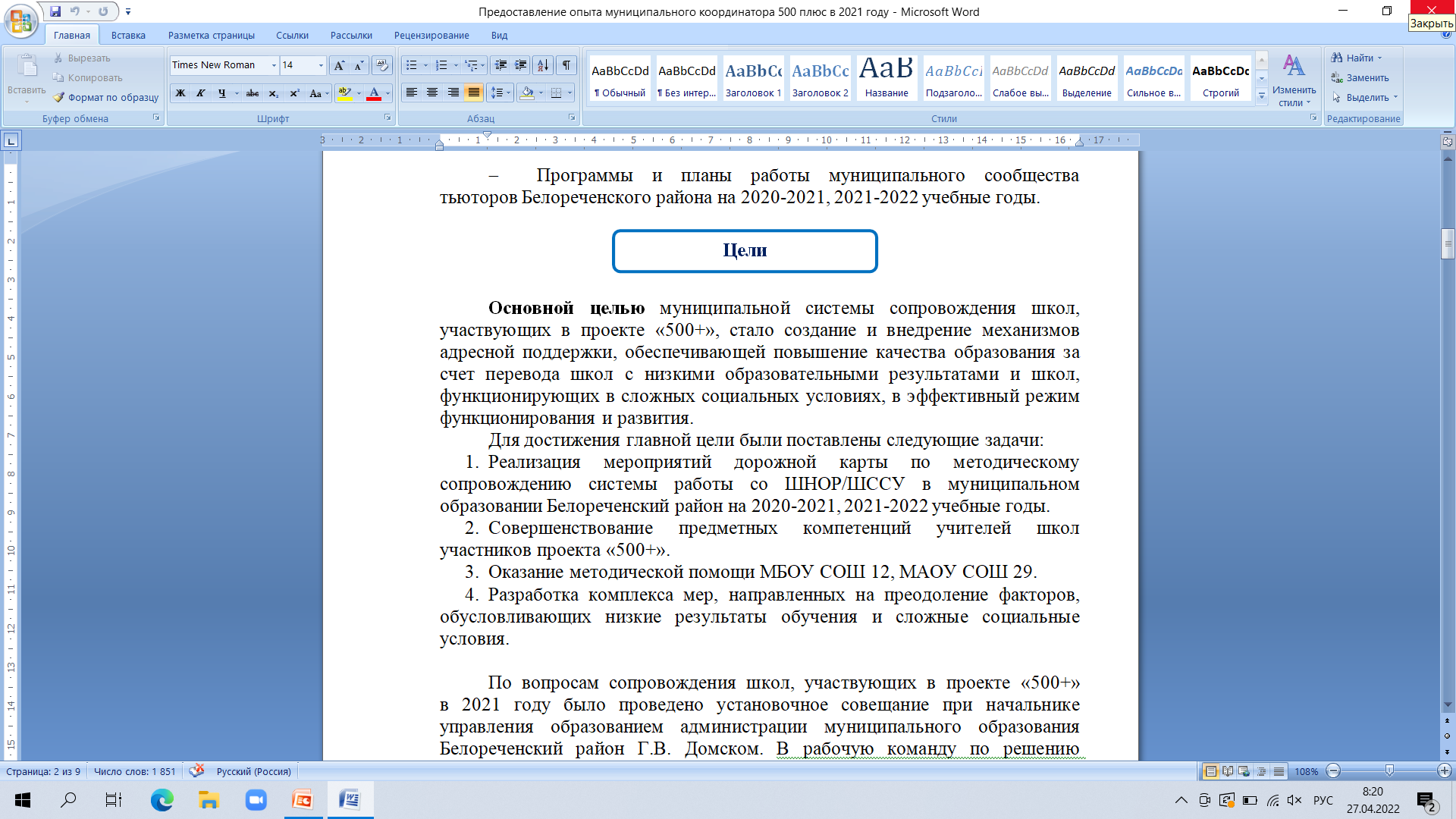 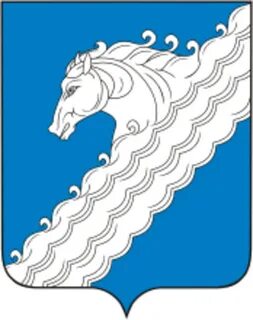 Показатели, методы сбора информации
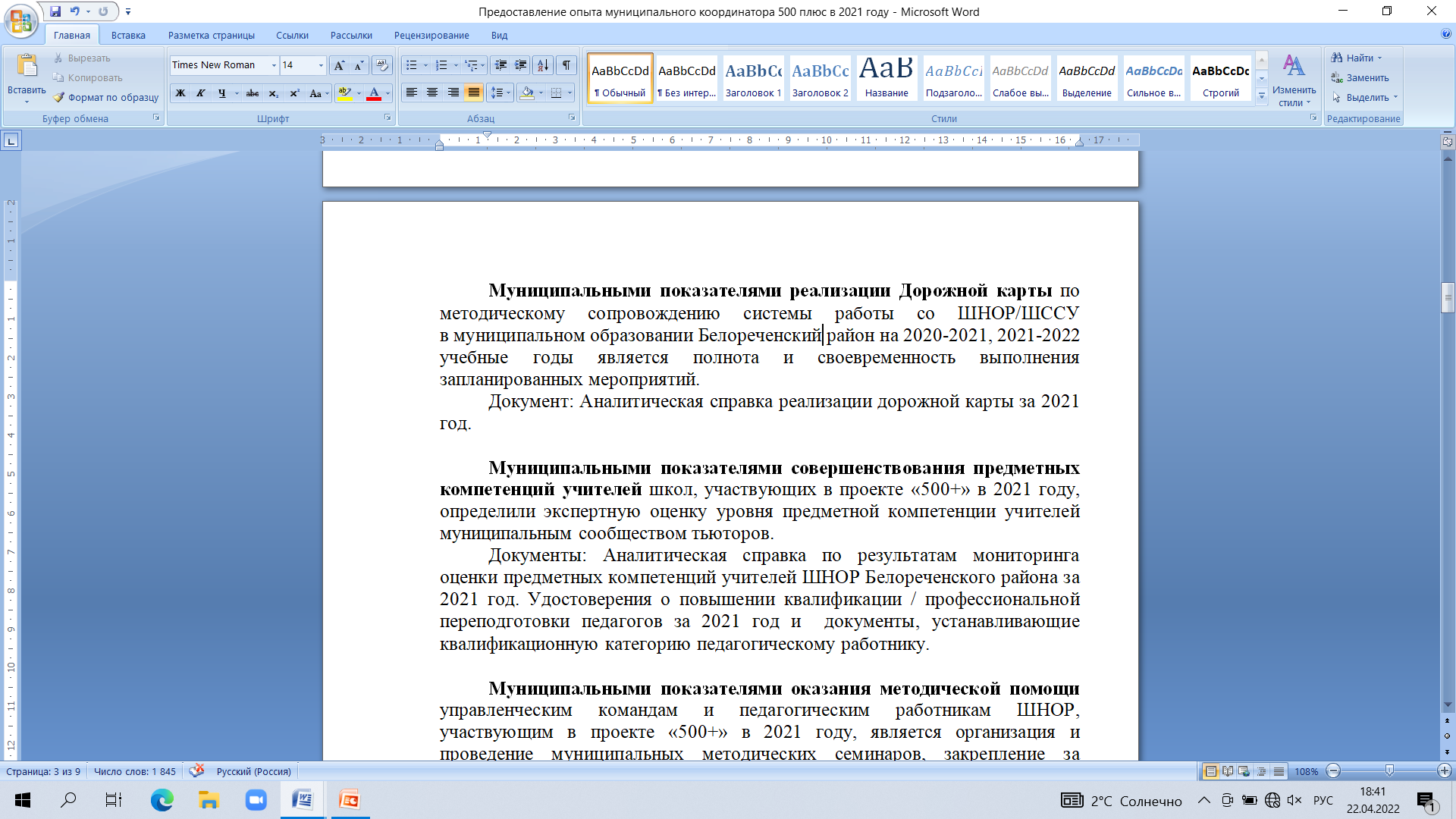 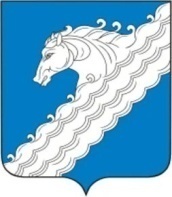 Показатели, методы сбора информации
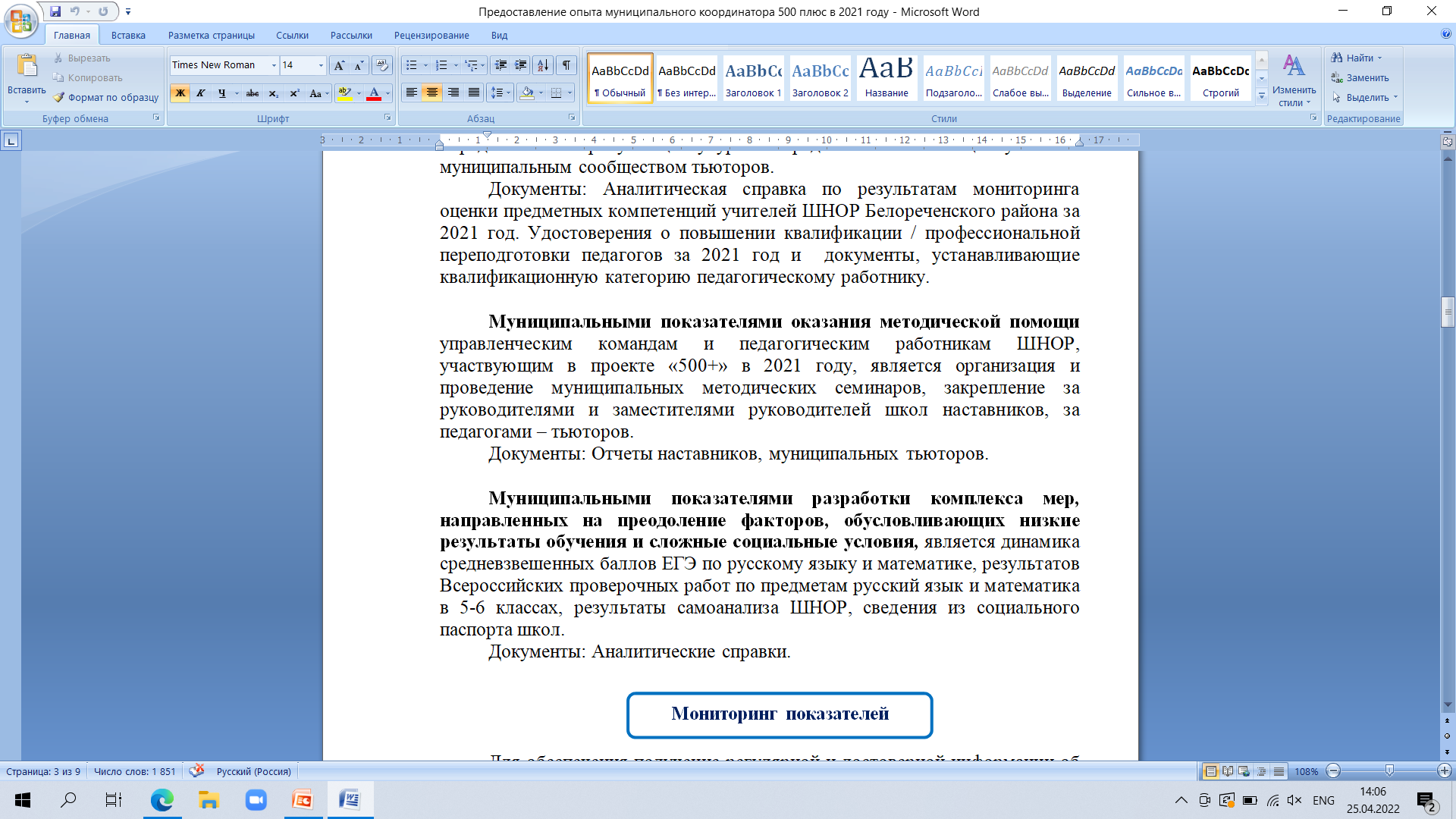 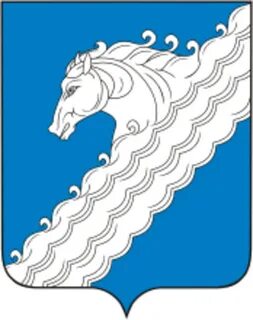 Мониторинг показателей
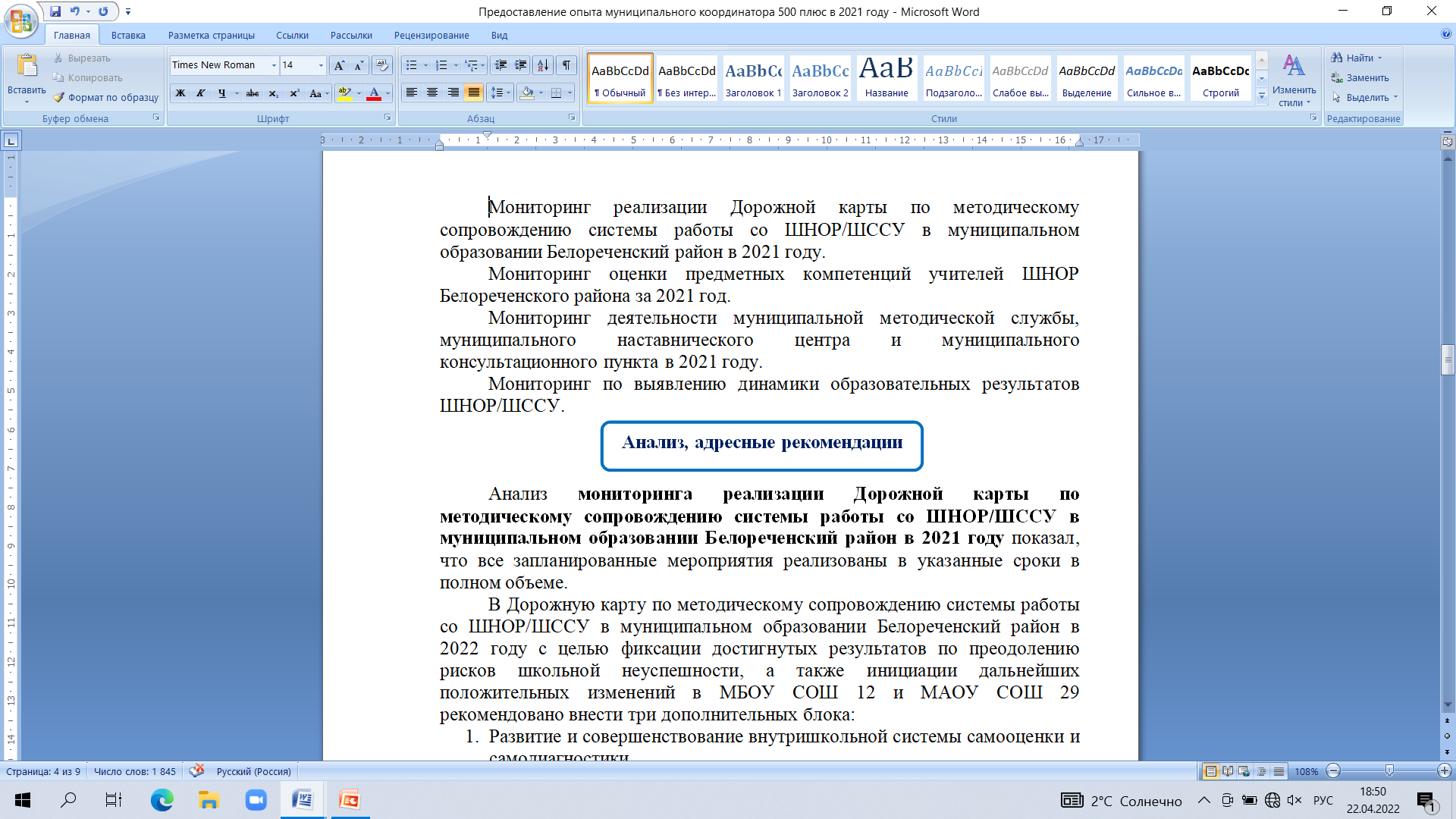 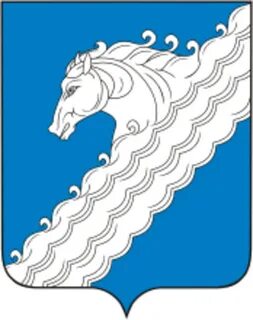 Анализ, адресные рекомендации
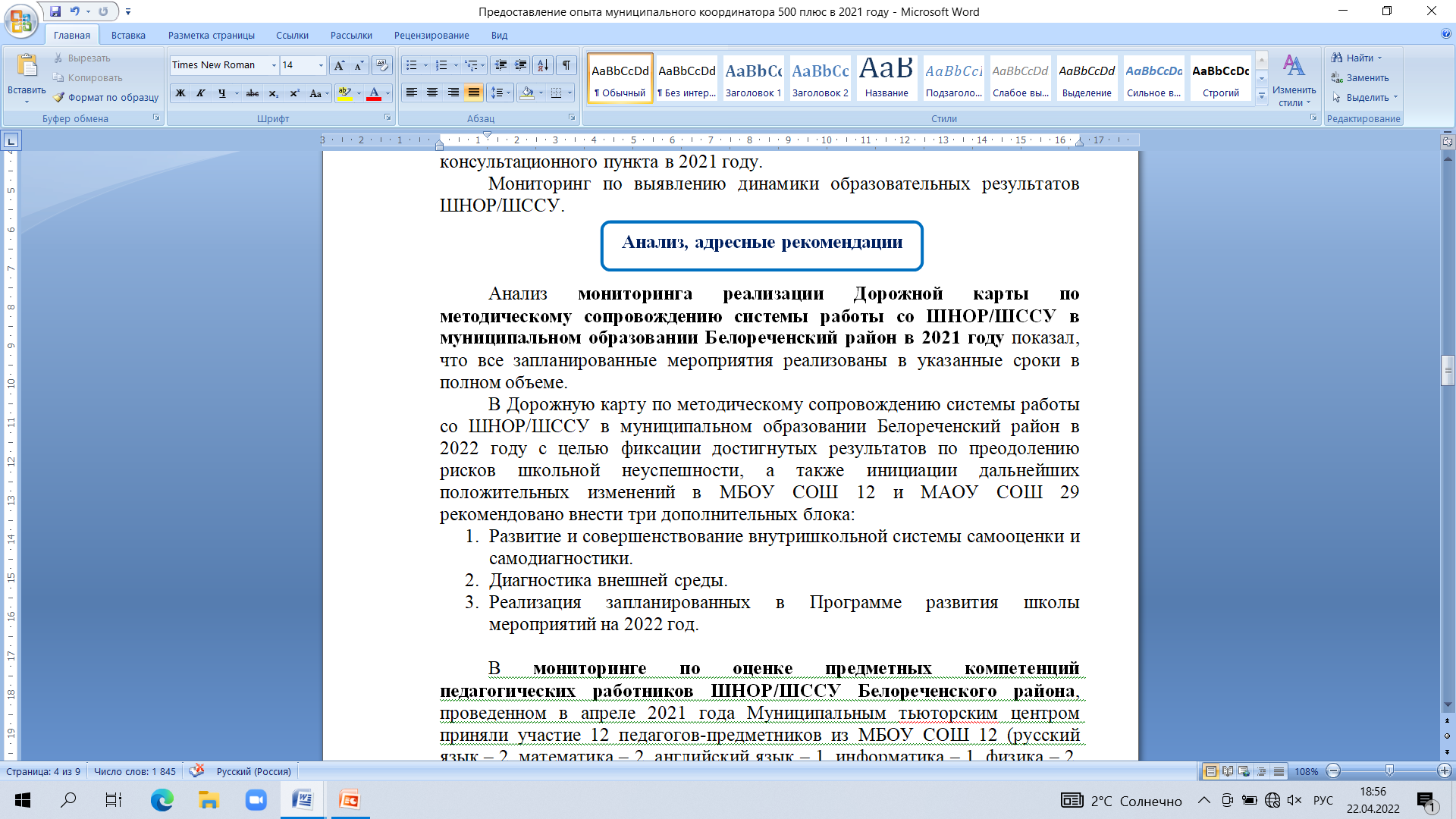 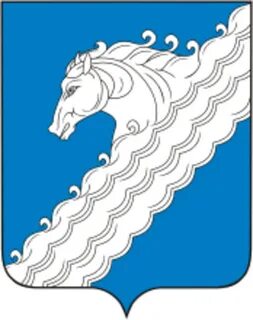 Анализ, адресные рекомендации
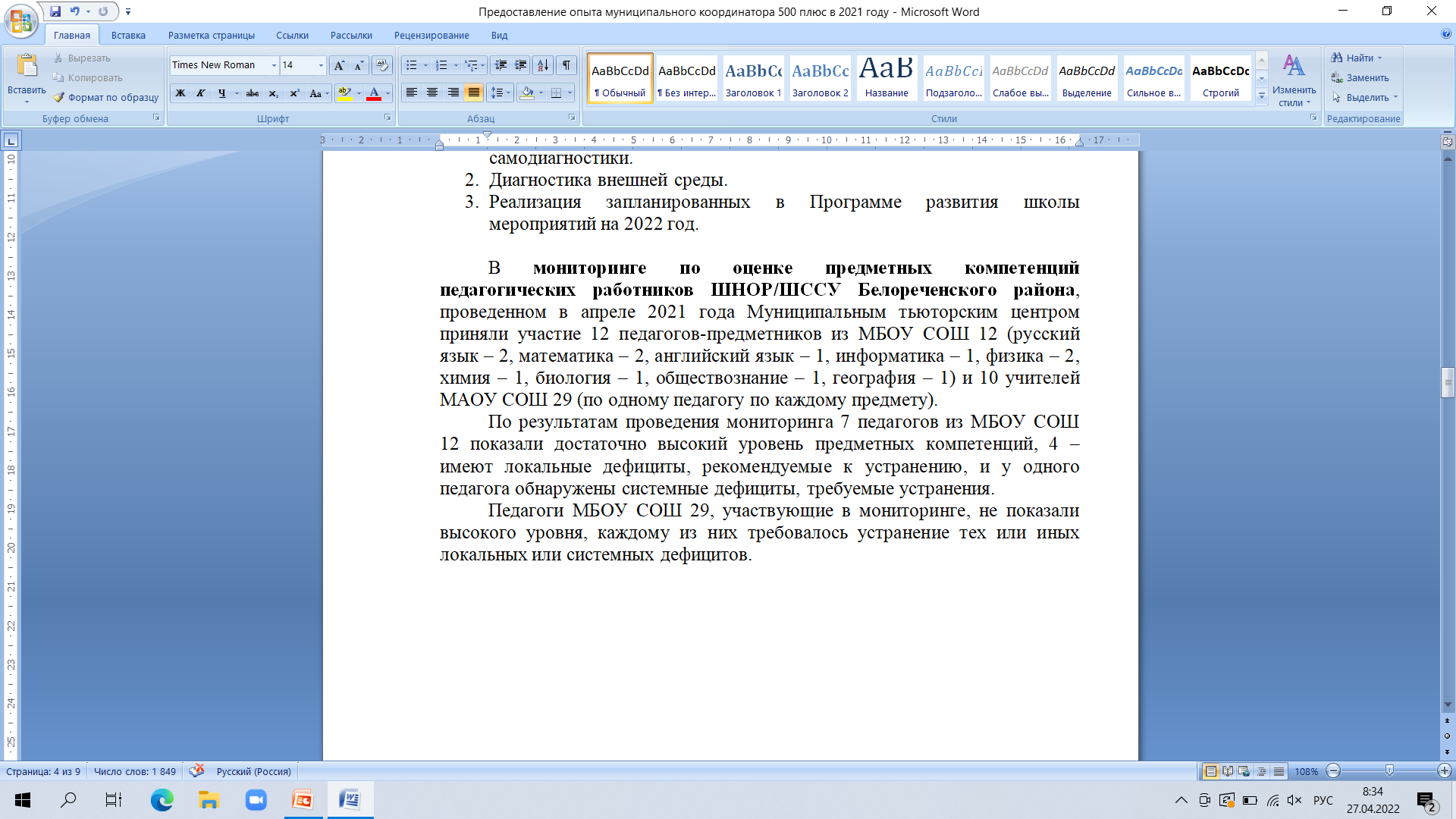 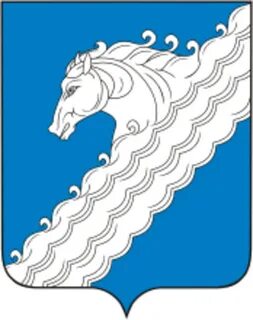 Анализ, адресные рекомендации
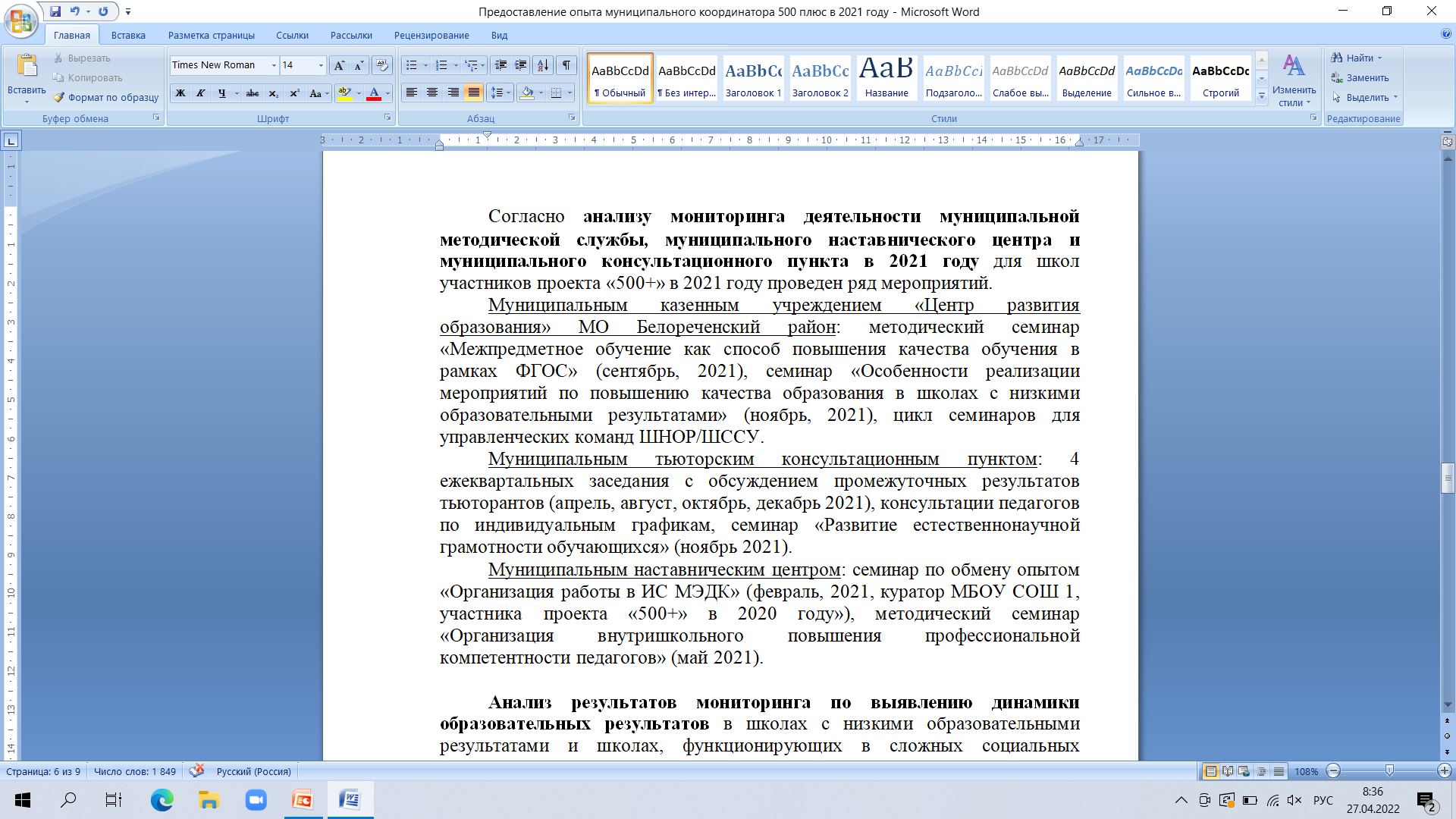 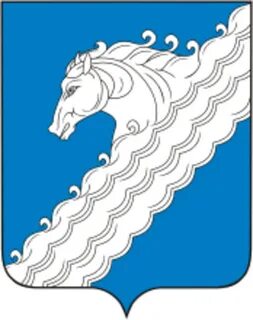 Анализ, адресные рекомендации
Мониторинг по выявлению динамики образовательных результатов
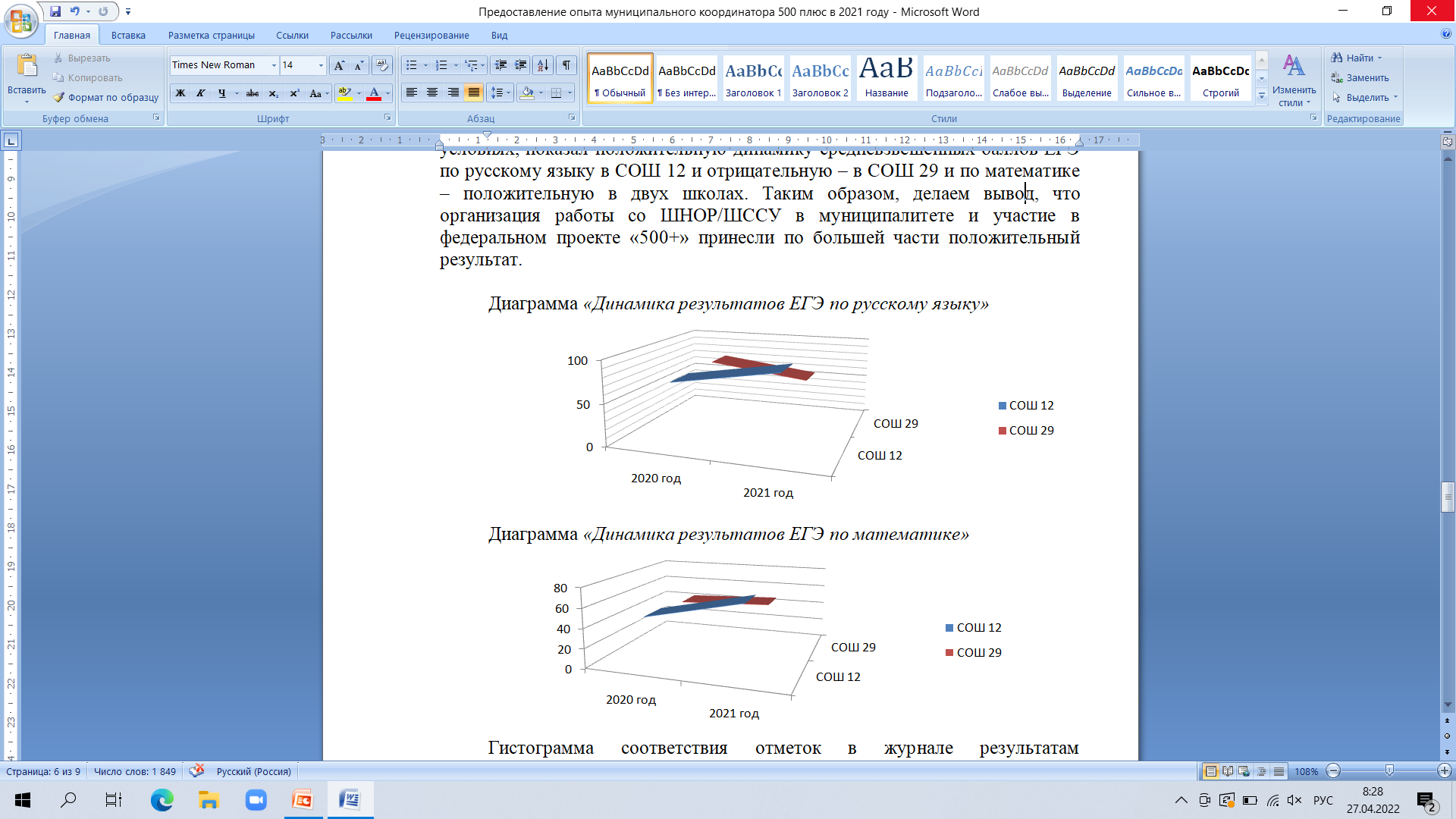 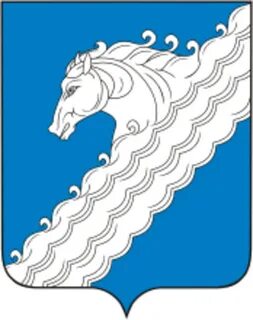 Анализ, адресные рекомендации
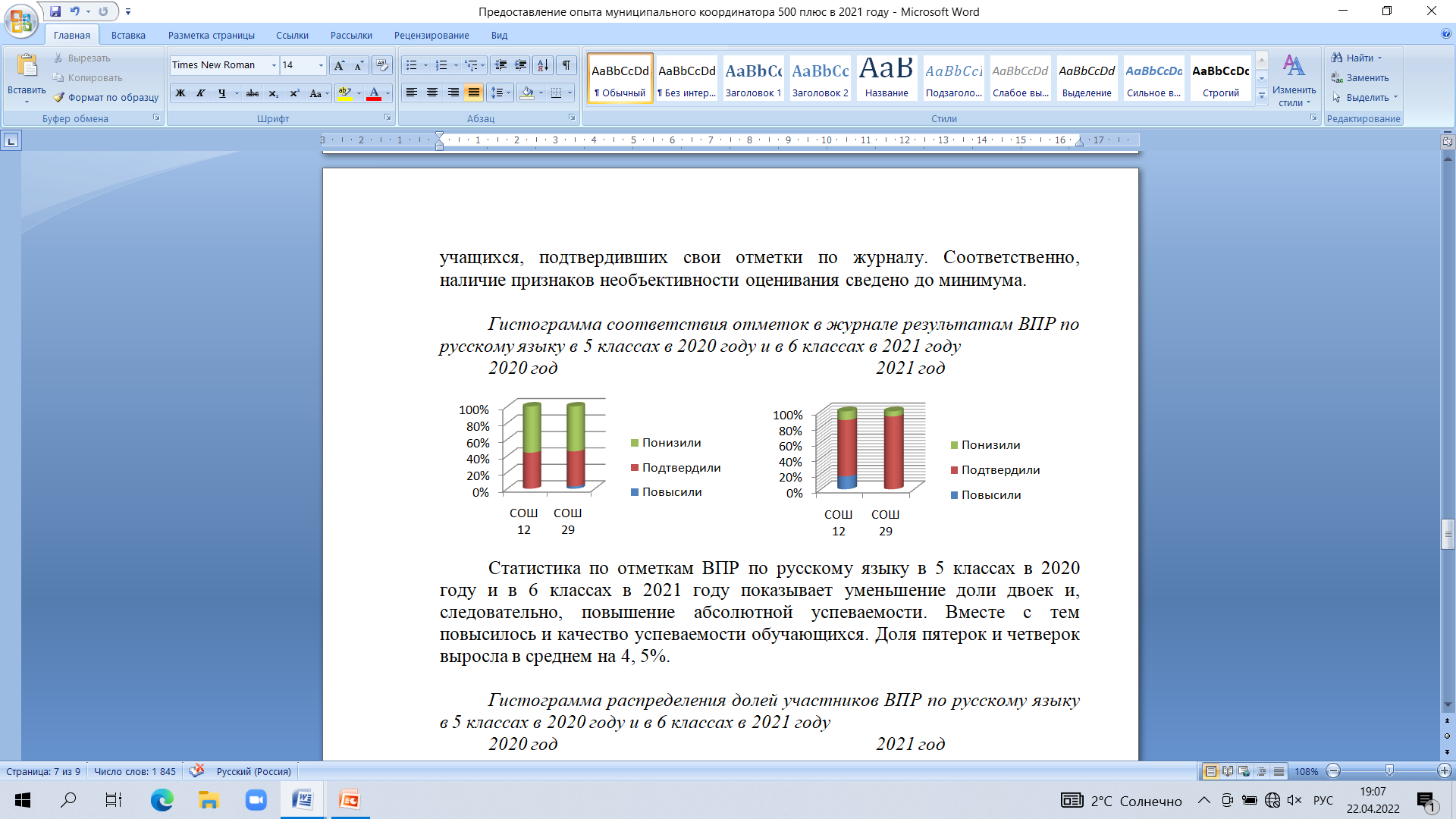 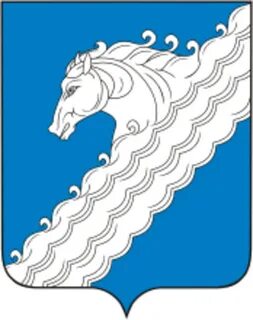 Анализ, адресные рекомендации
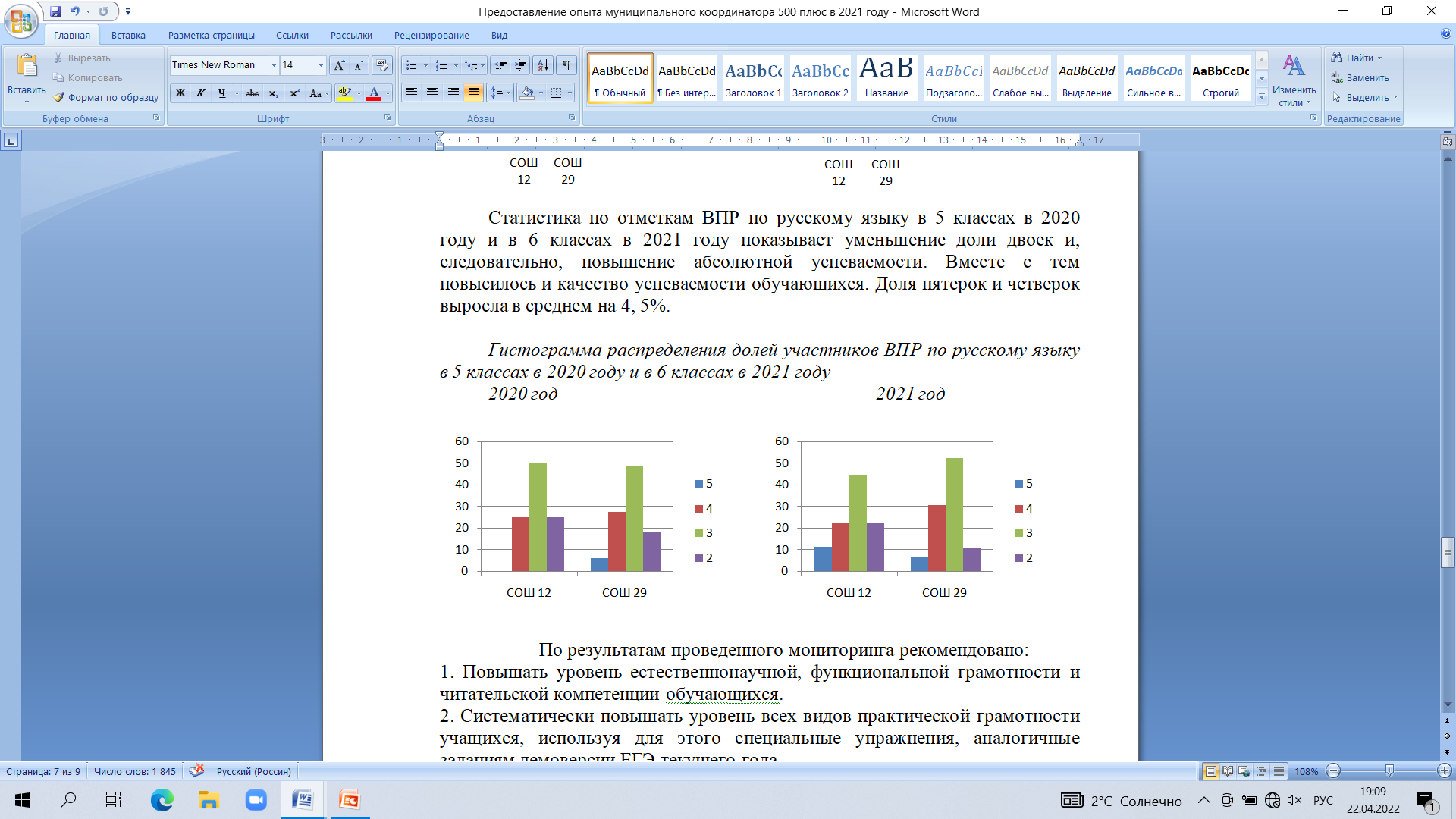 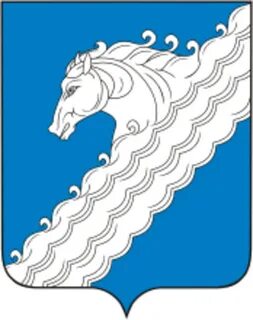 Меры, управленческие решения
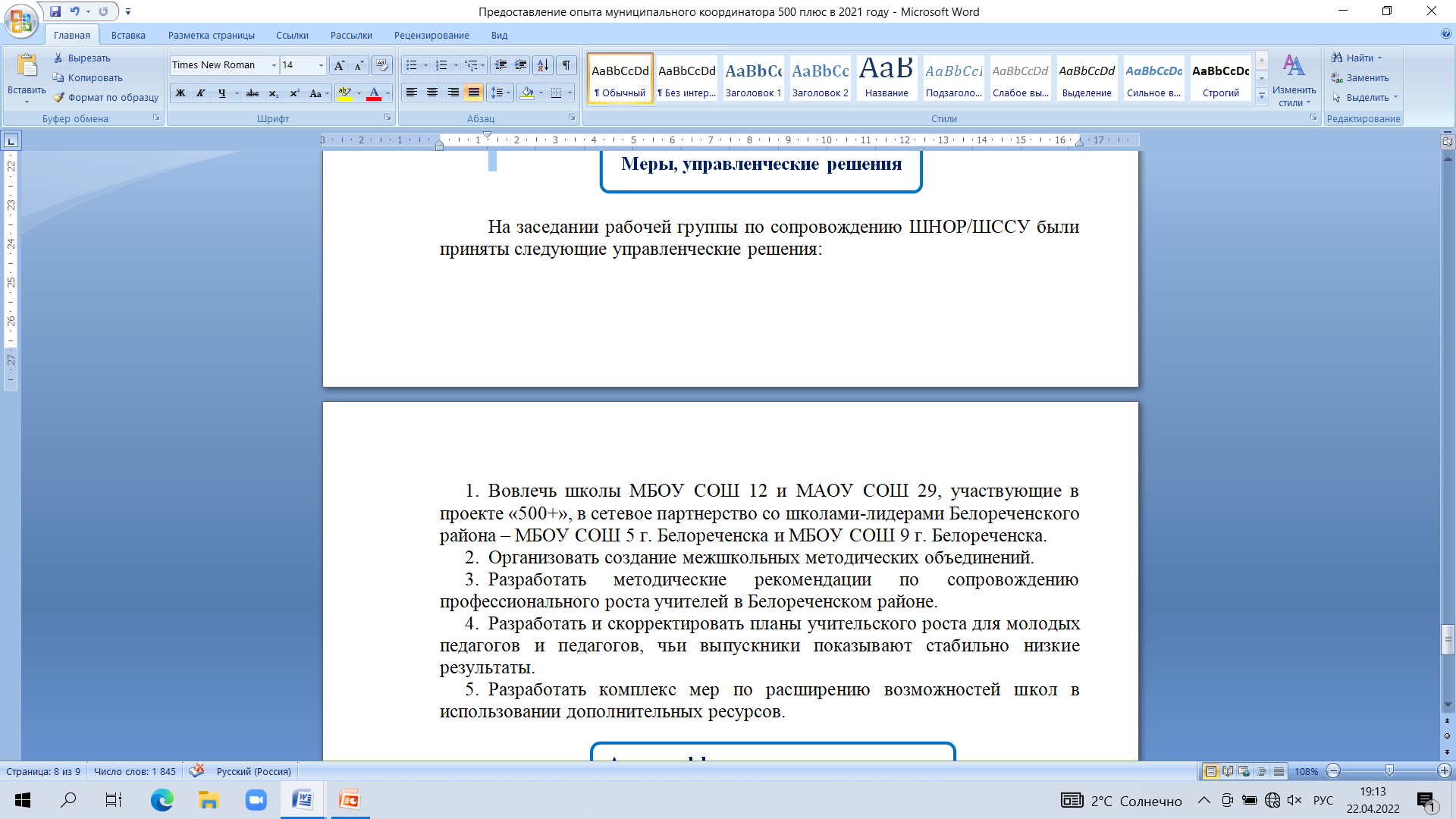 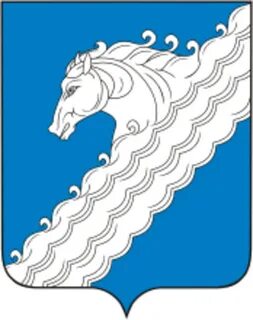 Анализ эффективности принятых мер
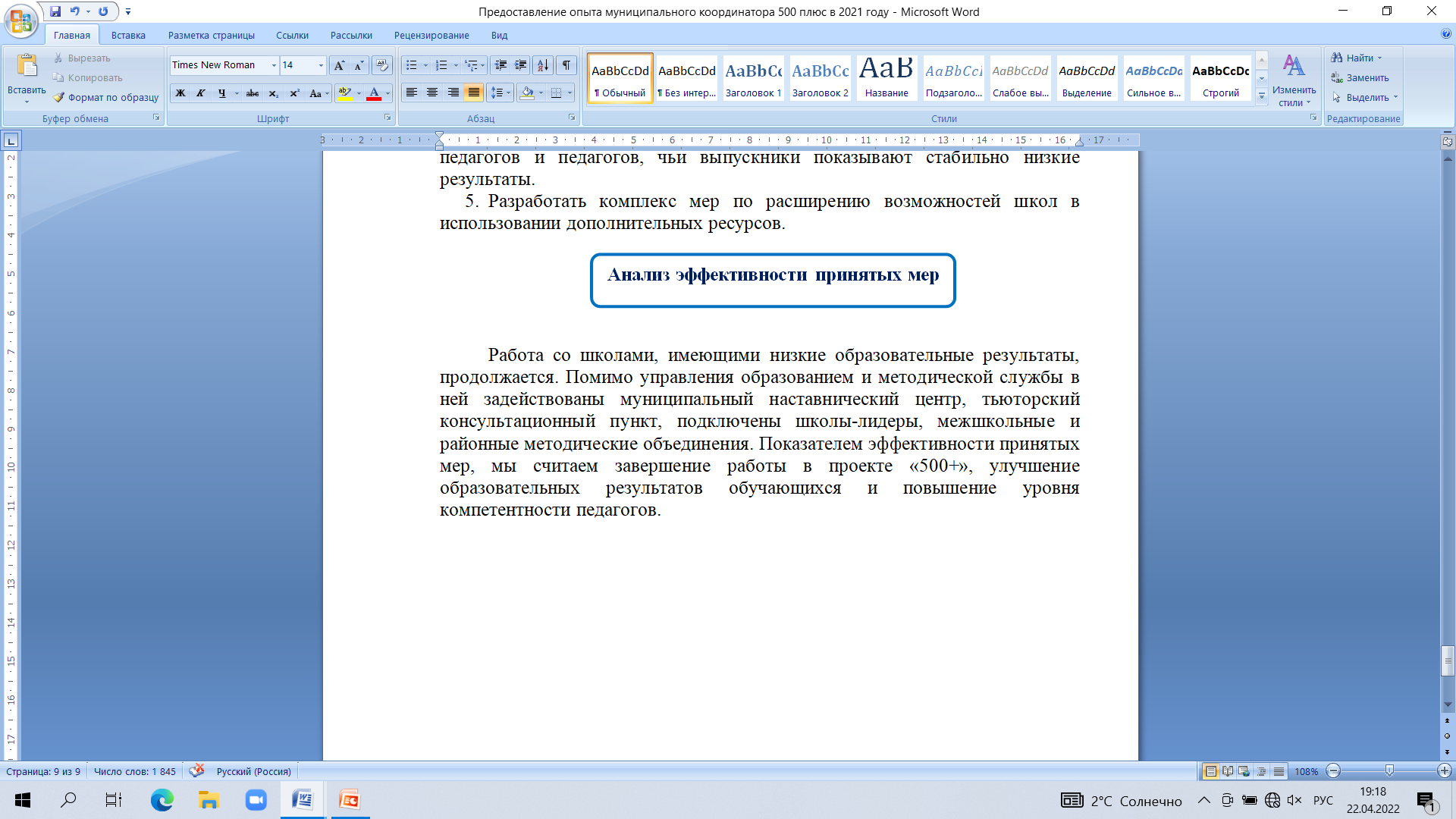 Спасибо за внимание!
Крюкова Ольга Вячеславовна, ведущий специалист МКУ ЦРО МО Белореченский район 
bel_cro@mail.ru, тел.: 8 918 966 22 63